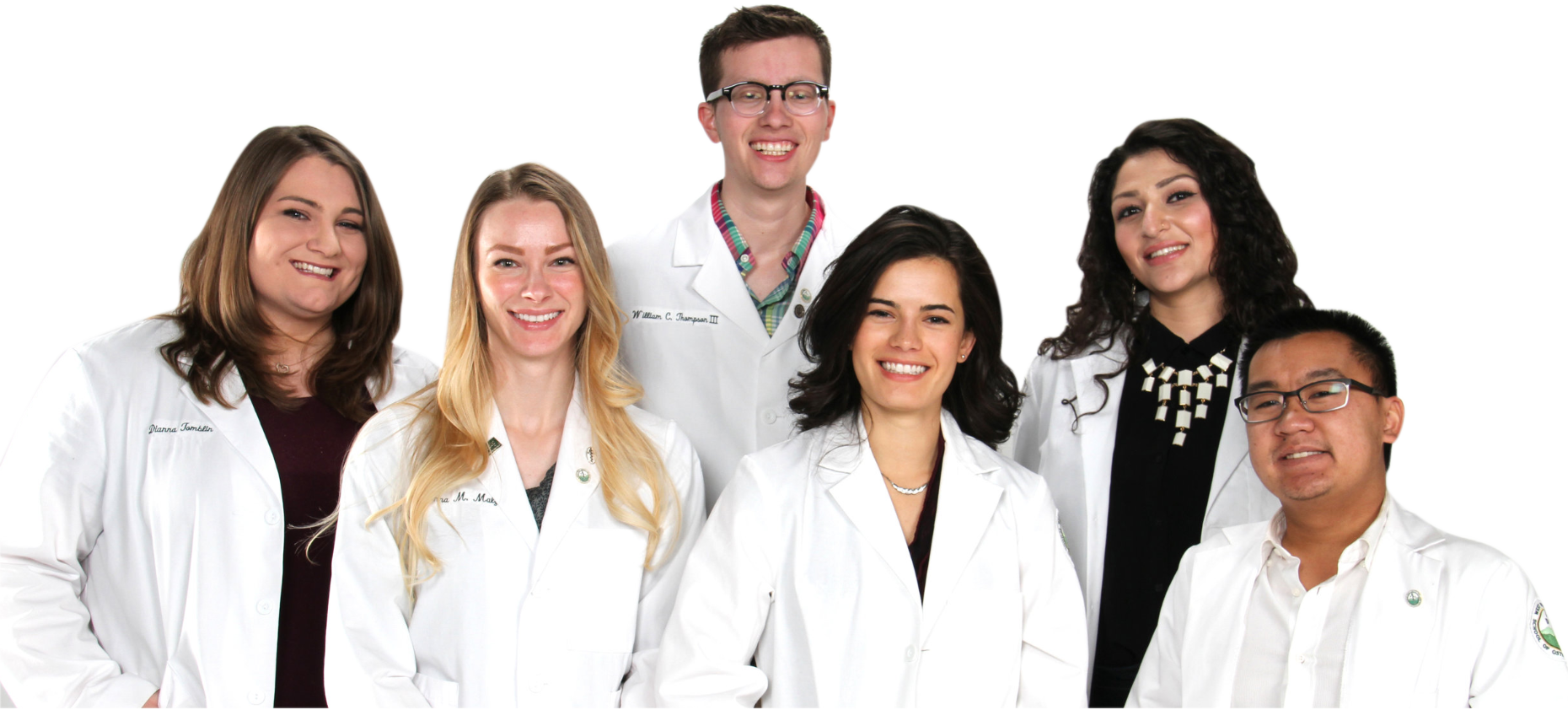 Exploring Osteopathic Medicine
2025-2026 Cycle
Tenets of Osteopathic Medicine
3
Osteopathic Manipulative Medicine (OMM)
4
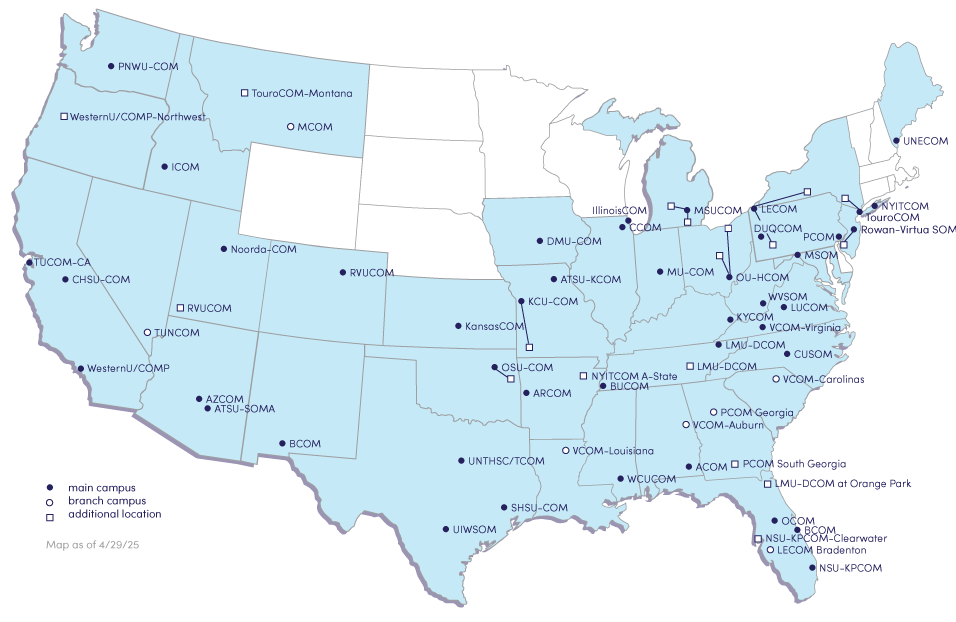 5
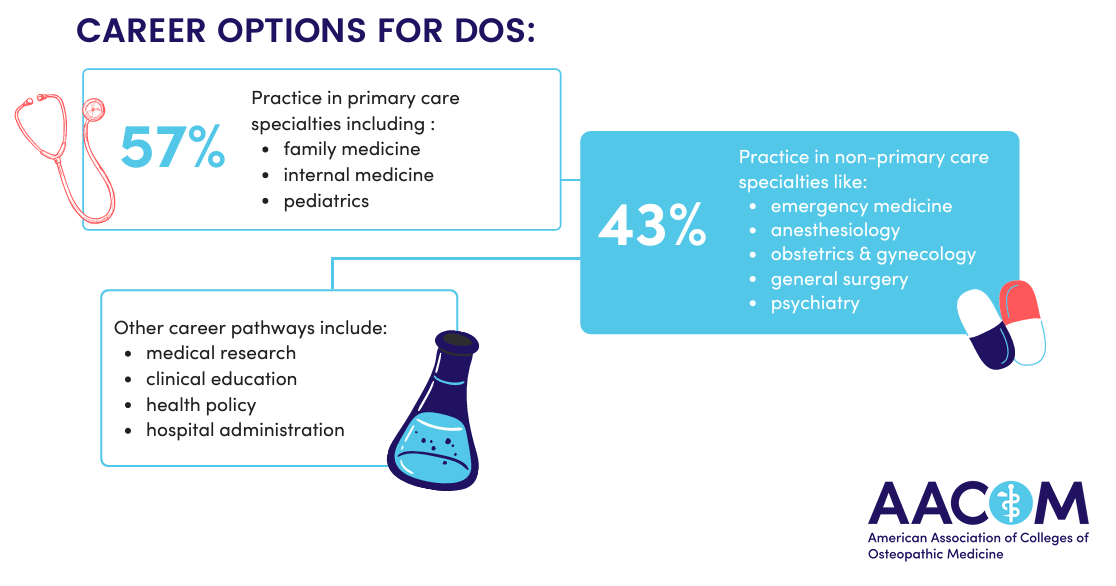 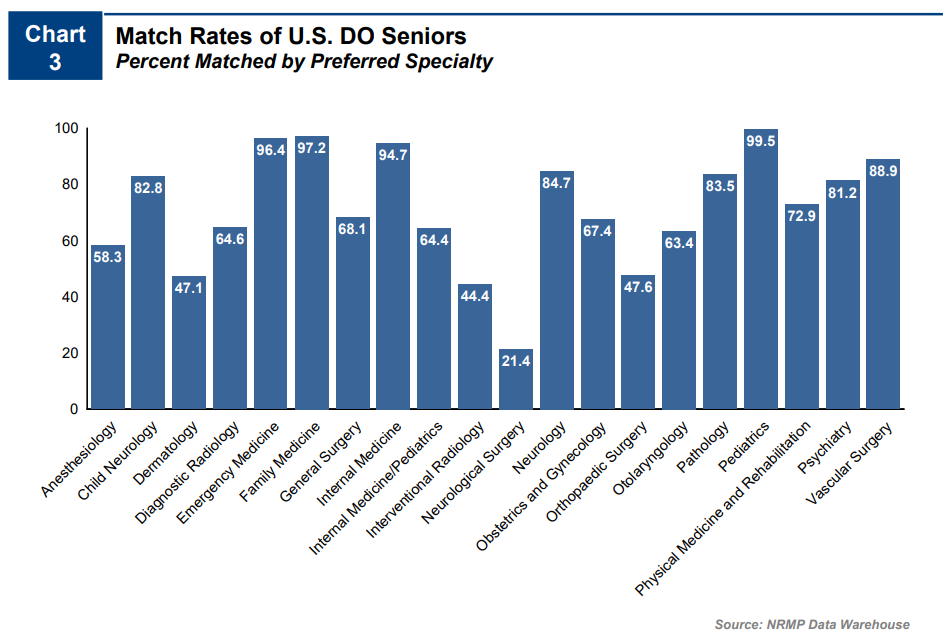 2024
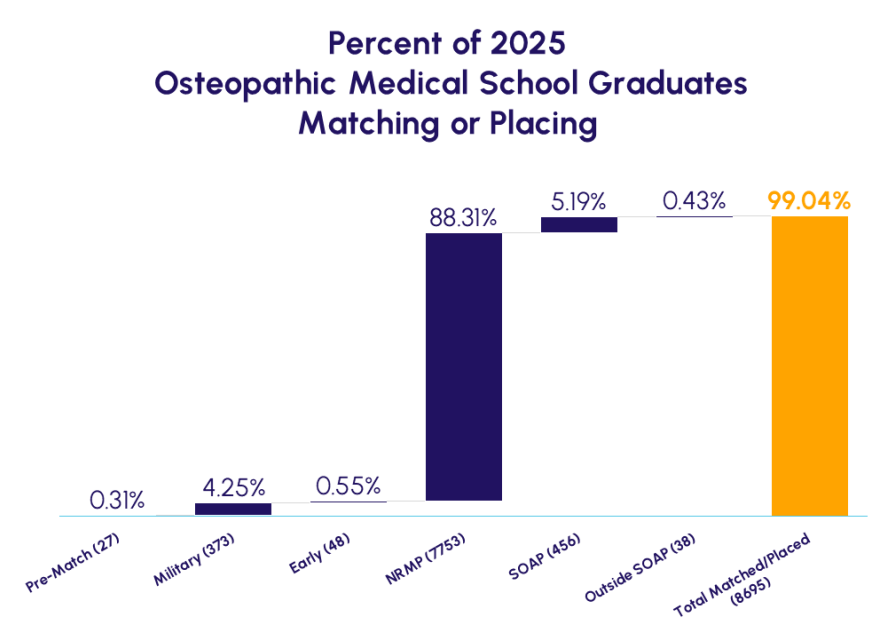 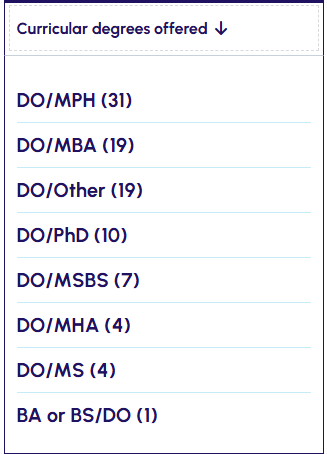 DUAL DEGREE OPPORTUNITIES
Many COMs offer students the opportunity to earn an additional degree in dual or concurrent degree programs. The programs listed here are among the most popular, but you can search all available options in the DO Explorer, available for free via the AACOM website at www.choosedo.org
9
Applying to Osteopathic Medical School
Admissions Requirements
Premedical coursework varies at each college but generally requires at least: 
One year of biology 
One year of physics 
One year of English composition 
Two years of chemistry 
Competitive MCAT scores, science GPA, and overall GPA are also required.
2024 Matriculant Profile
Personal Qualities
Competitive applicants: 
Demonstrate strong communication and interpersonal skills 
Have a record of community service 
Have a record of leadership 
Have some clinical experience 
Have participated in a variety of extracurricular activities 
Come from diverse backgrounds 
Possess knowledge of osteopathic medicine 
Are interested in preventative care in addition to treatment of illness and injury
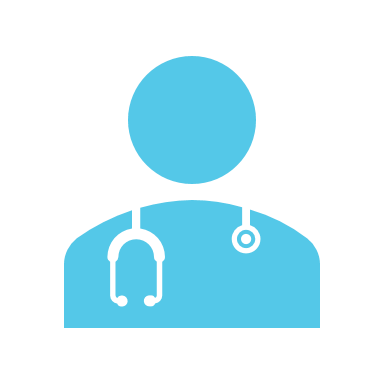 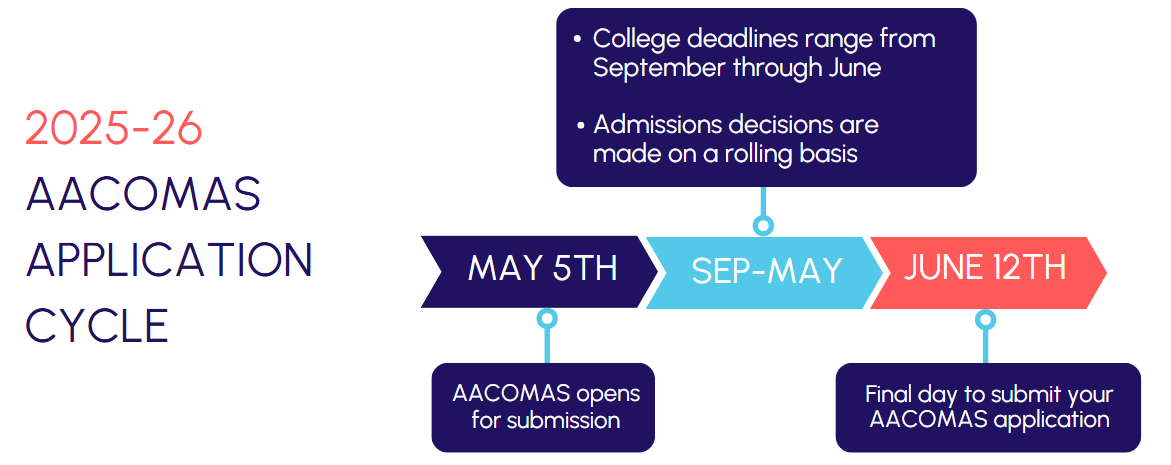 14
The Application
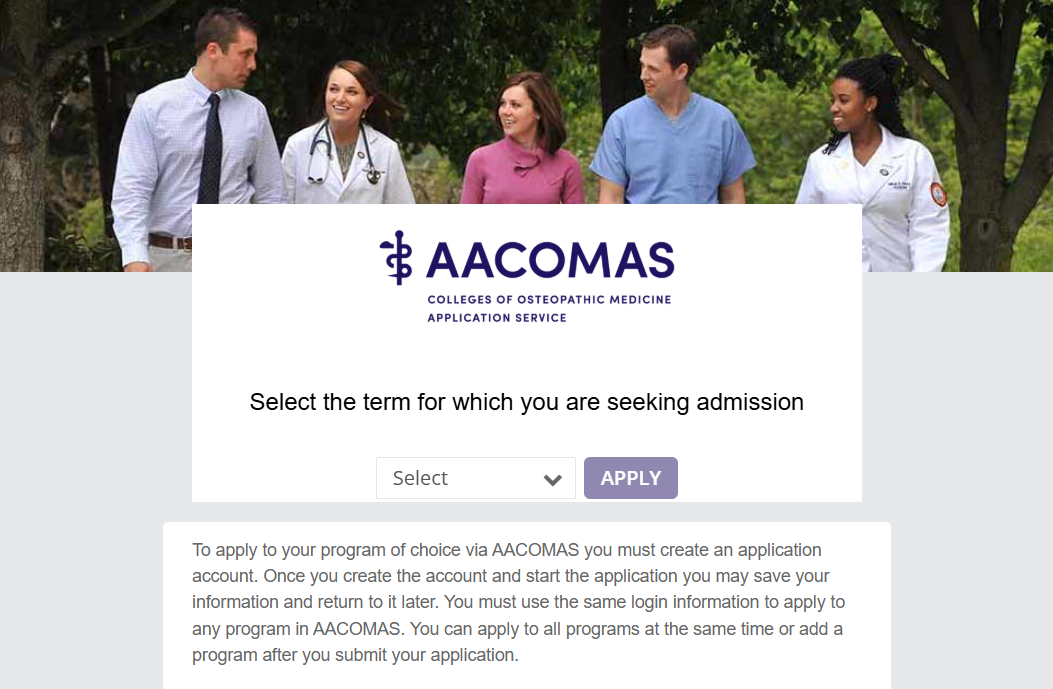 15
Application Overview – The 4 Quadrants
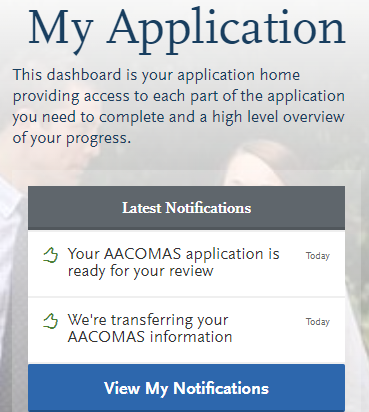 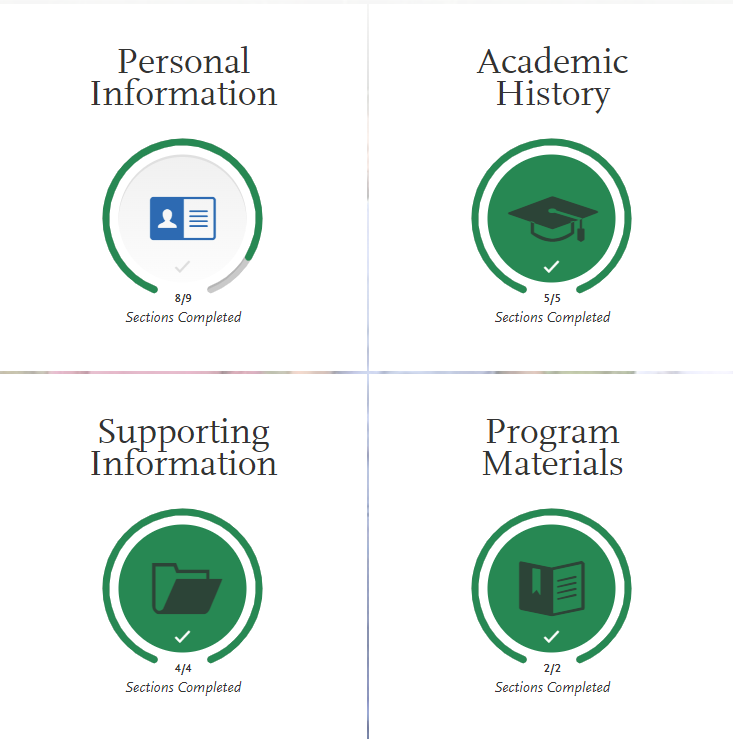 16
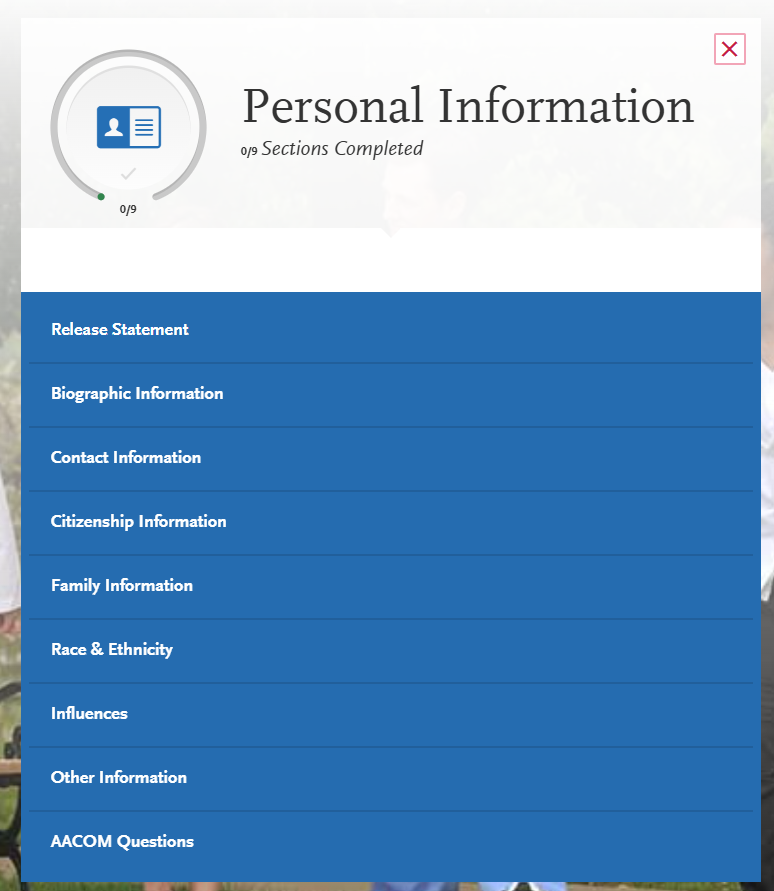 17
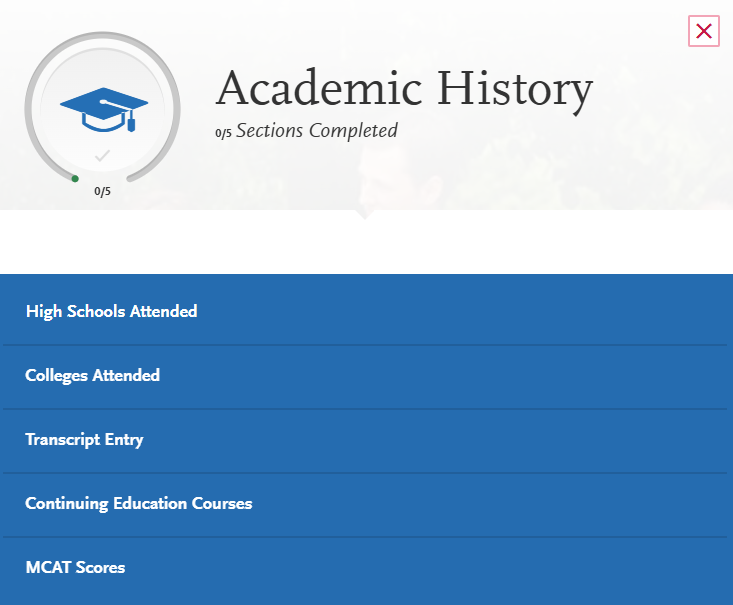 18
Sending Official Transcripts & MCAT Scores to AACOMAS
Transcripts must be sent to AACOMAS from all US and English-speaking Canadian institutions you listed in the Colleges Attended section of your application, even if the courses later transferred to another institution.
Do not send foreign transcripts (non-US/non-English-Canadian). This includes transcripts from Caribbean and French-Canadian schools. 
You must request that AAMC release your MCAT scores to AACOMAS. After AAMC processing, scores are sent to AACOMAS in batches and then posted to applications daily. You can view scores attached to your application in the Standardized Tests section of the Check Status tab.
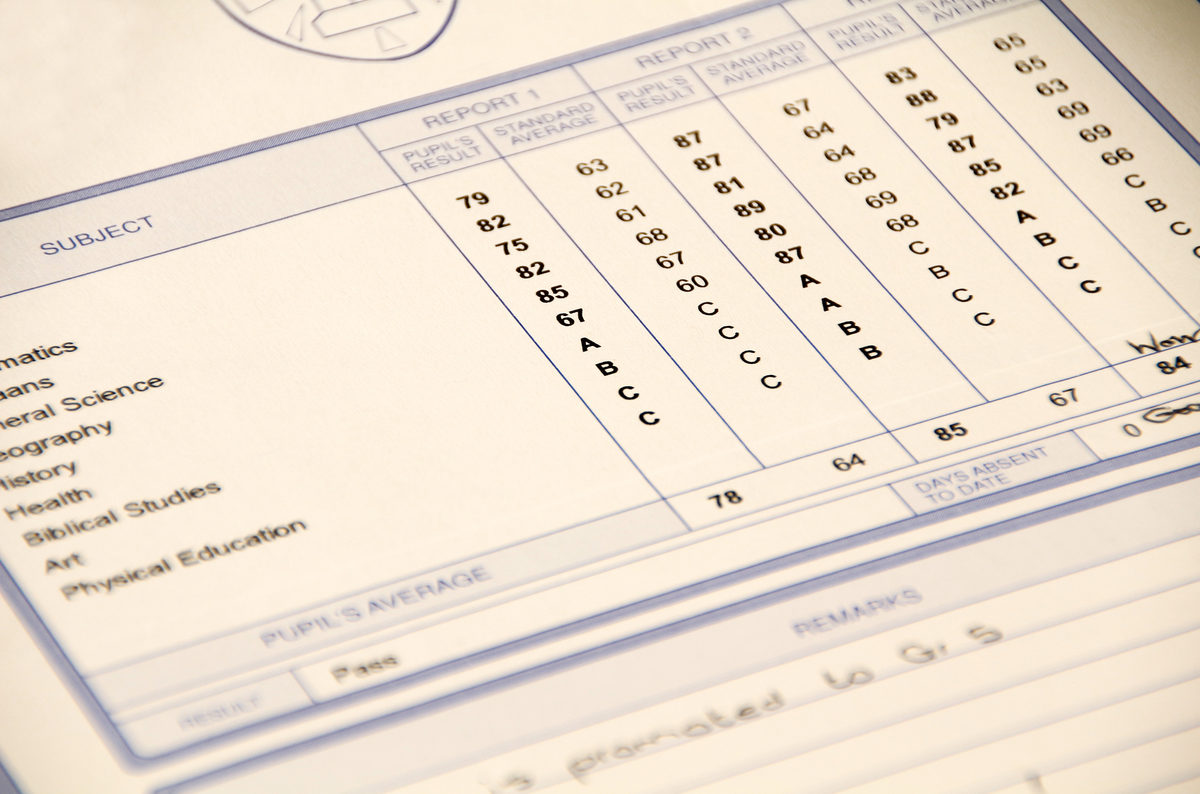 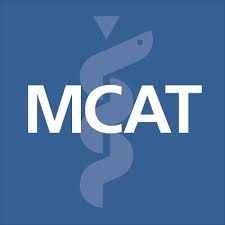 19
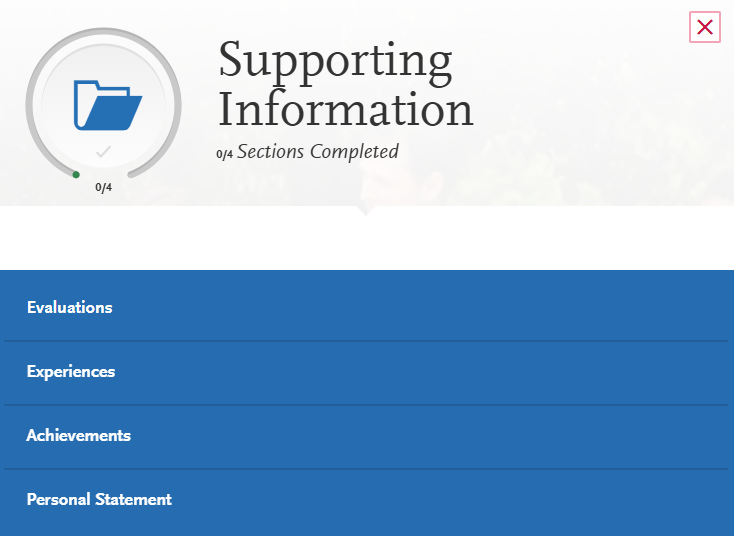 20
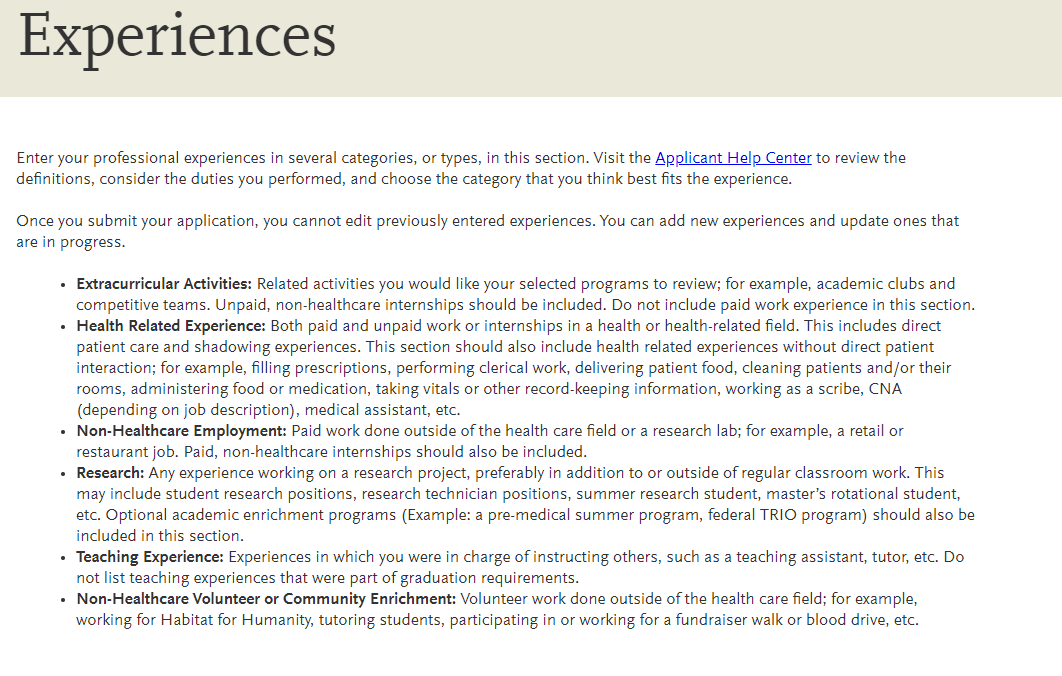 21
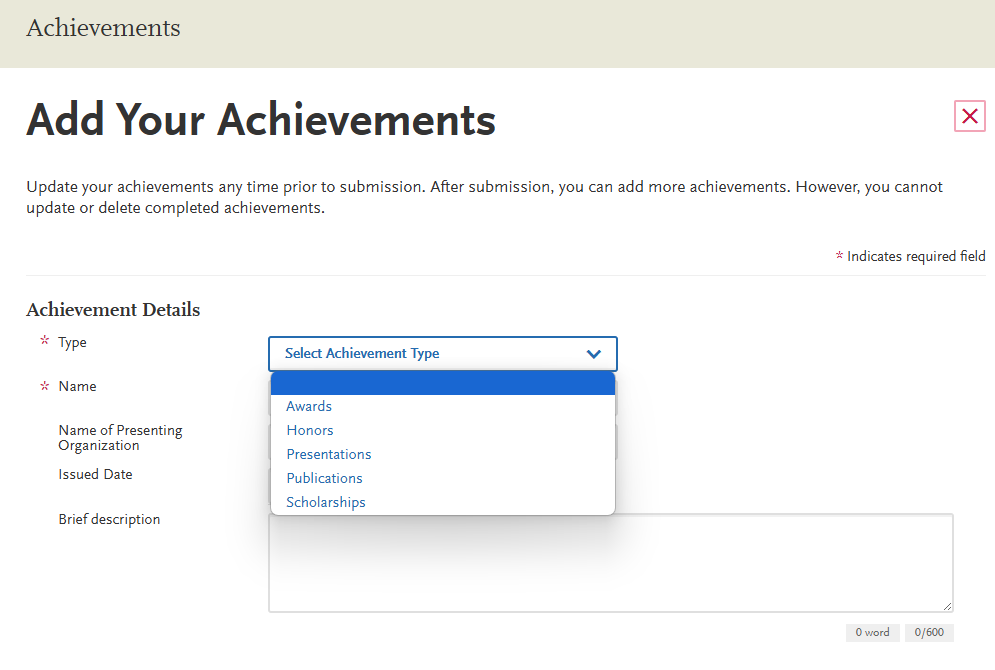 22
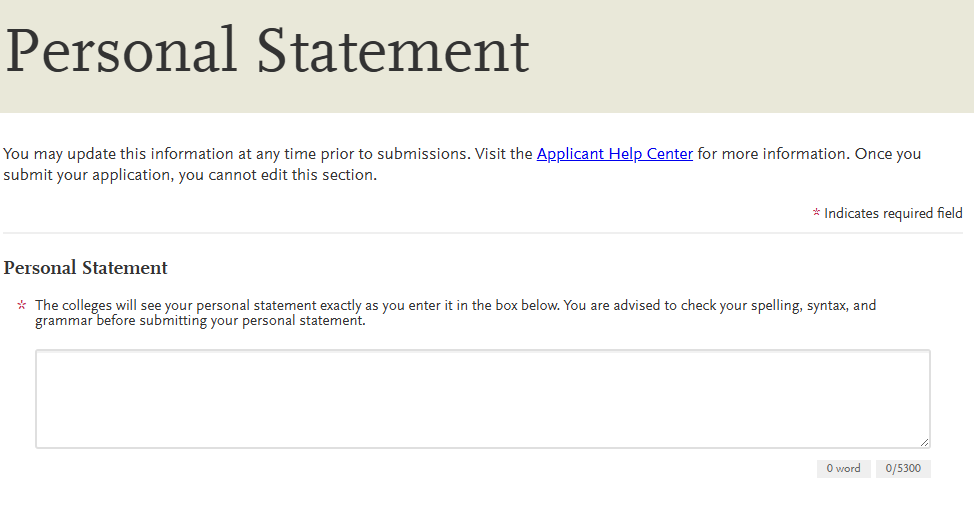 23
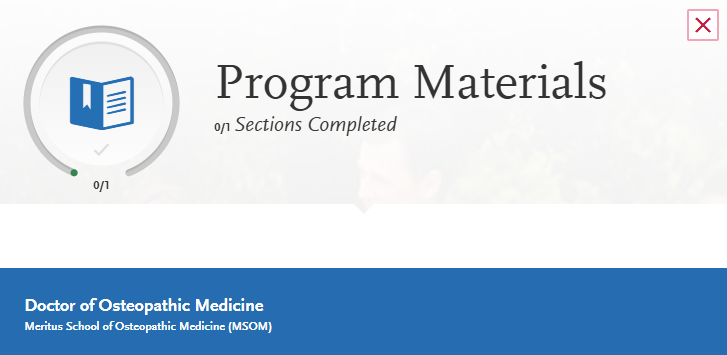 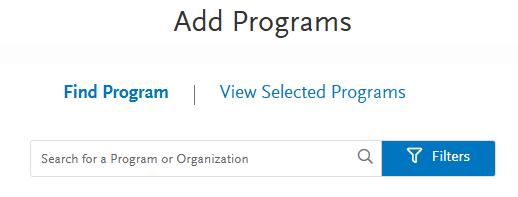 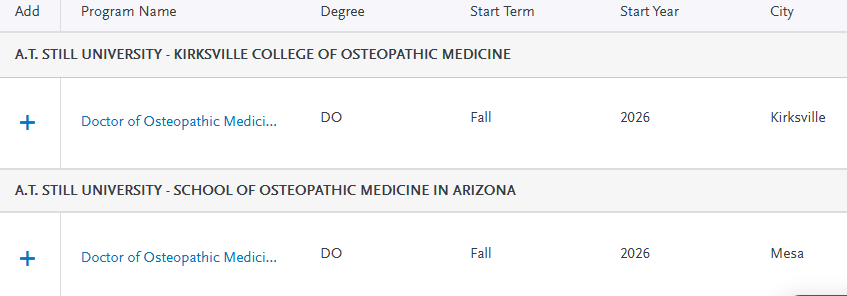 24
Program Page
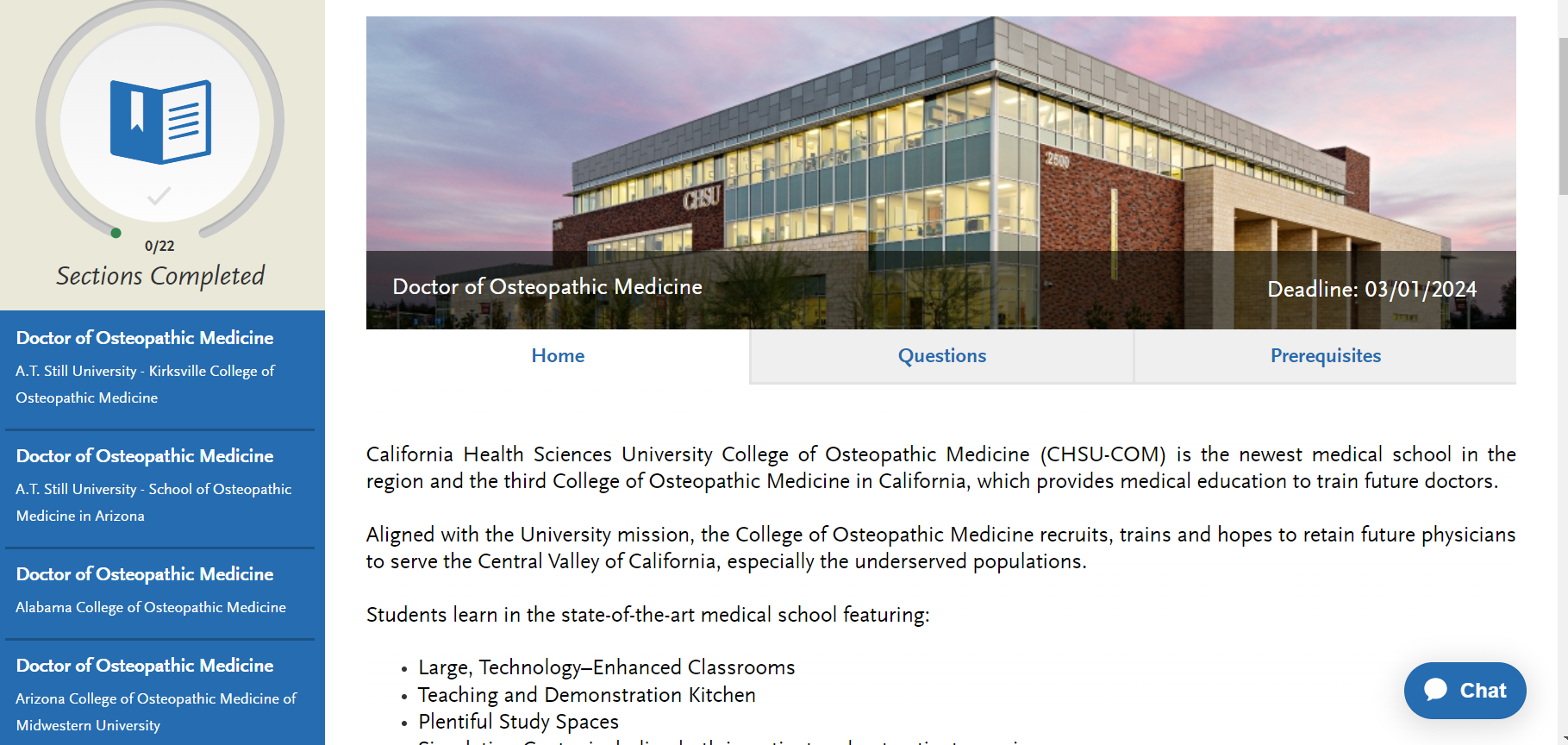 25
What Does it Cost to Apply?
Primary Application fee = $198
Additional Designation  = $60
AACOMAS Fee Waiver Program covers the initial application fee only for eligible applicants.
Qualified applicants may be  considered for additional waivers at the COM’s discretion
26
Fee Waiver Program
Fee waiver application is embedded in AACOMAS
Waiver must be requested and decided on BEFORE the  AACOMAS application is submitted
If approved, the AACOMAS application MUST be submitted within 14 days or the waiver will be forfeited
Colleges may waive their secondary application fees for students who receive an AACOMAS fee waiver
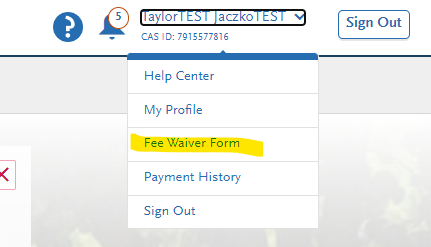 27
Submitting and Monitoring Your Application
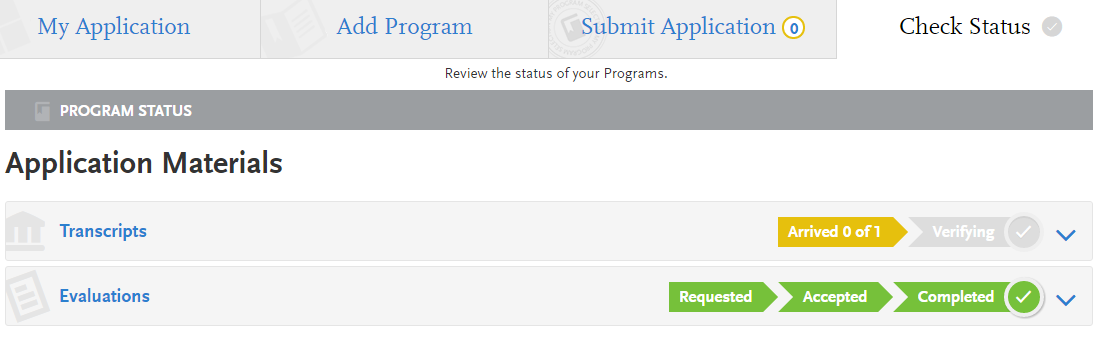 28
Checking the status of an application
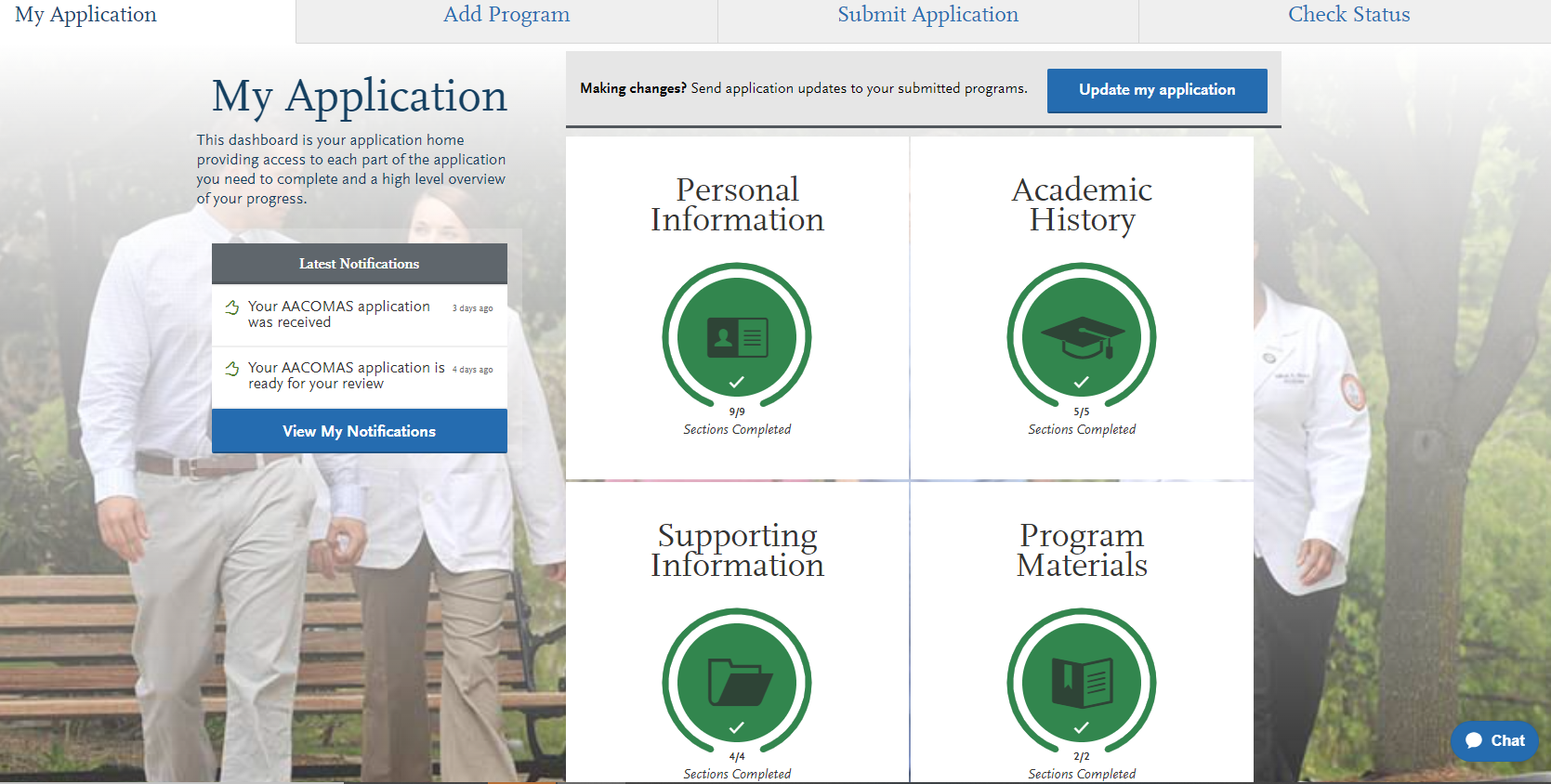 29
Limited Post-Submission Edits
Once you submit your application, most sections are locked to prevent edits. Updates you can make include:
Editing your contact information.
Editing your profile information (username, password, etc.).
Modifying your release statements
Adding programs with deadlines that have not yet passed.
Adding new evaluations (if you have not yet requested the maximum number of evaluations).
Editing or deleting evaluations that remain incomplete.
Adding new entries to certain areas of the Academic History, Supporting Information, and Program Materials sections (e.g., test scores, experiences, optional documents, etc.), where applicable (you are unable to edit or delete existing entries).
Editing In-Progress Experiences.
Editing program materials for programs you have not yet submitted to.
Adding optional documents to programs that you already submitted to (all other sections will be locked).
30
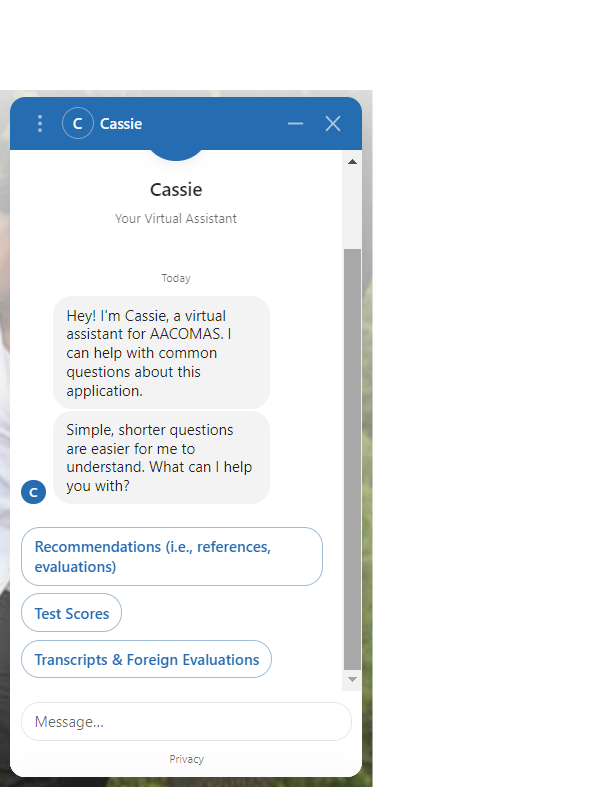 ACOMAS Customer Service
The Applicant Help Center is a fully-searchable resource that contains instructions for filling out each section of the application and sending in all required materials.
AACOMAS Customer Service is open Monday – Friday from 9 am – 5 pm ET
Phone: 617-612-2889
aacomasinfo@liaisoncas.com
Cassie, the Virtual Assistant in AACOMAS
31
The DO Explorer
Questions?
Regina Bowman-Goldring
Director of Application Services, Recruitment and Student Affairs
RBowman-Goldring@aacom.org 

Briana O’Neal
Manager of Application Services and Outreach
boneal@aacom.org
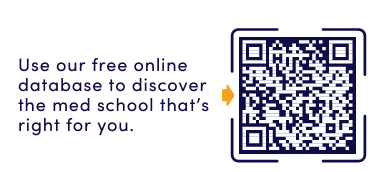 32